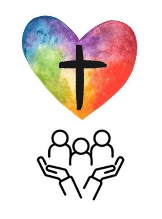 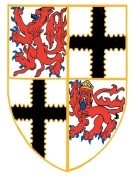 Term 2 Overview
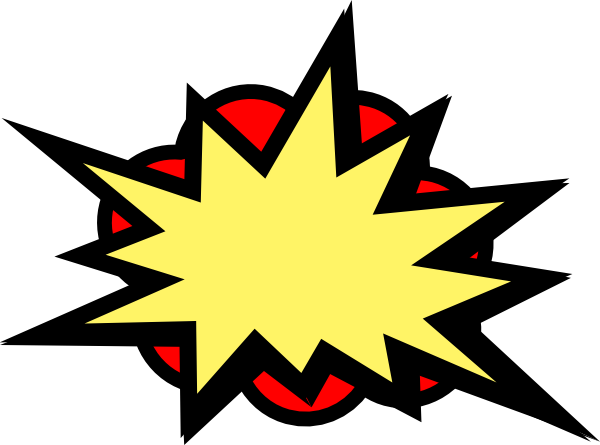 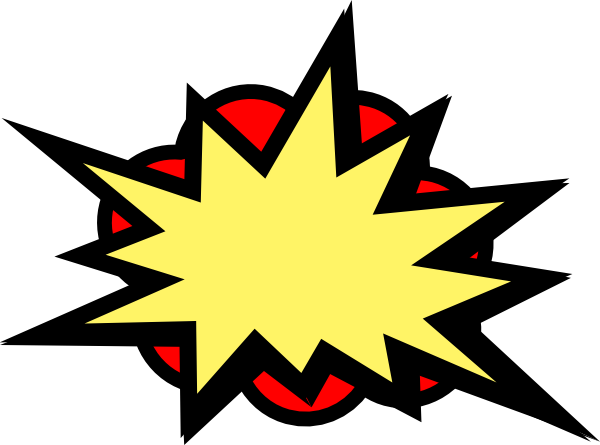 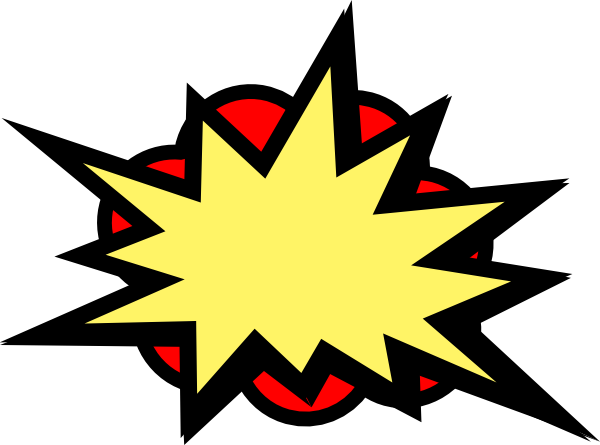 Developing
 in Faith
Health and 
Wellbeing
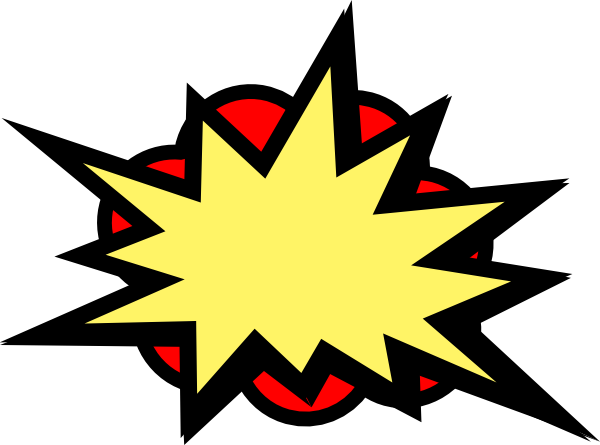 Numeracy
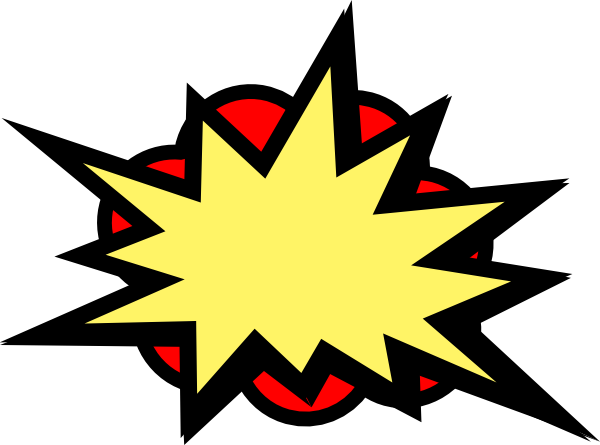 Developing
 our skills for life
Literacy
To round a number to the nearest 10.
To solve addition and subtraction tasks using a range of strategies.
To recognise different coins and notes
To pay for items up to the value of 20p.
To understand how to keep safe when crossing or near a road.
To recognise the qualities of a good friend.
To improve ability to throw and catch a ball.
To learn and perform dances at the Christmas party.
To continue to listen and respond to a range of Bible stories.
To learn about the creation story.
To reflectively engage in the season of Advent.
To follow rules and routines and explain why they are important.
To talk about our learning, strengths and next steps.
To develop ideas and take part in projects.
To make our writing more interesting by including descriptive language.
To use joining words to extend the length of our sentences.
To put events in a text into the correct order.
‘Born for Greater Things’